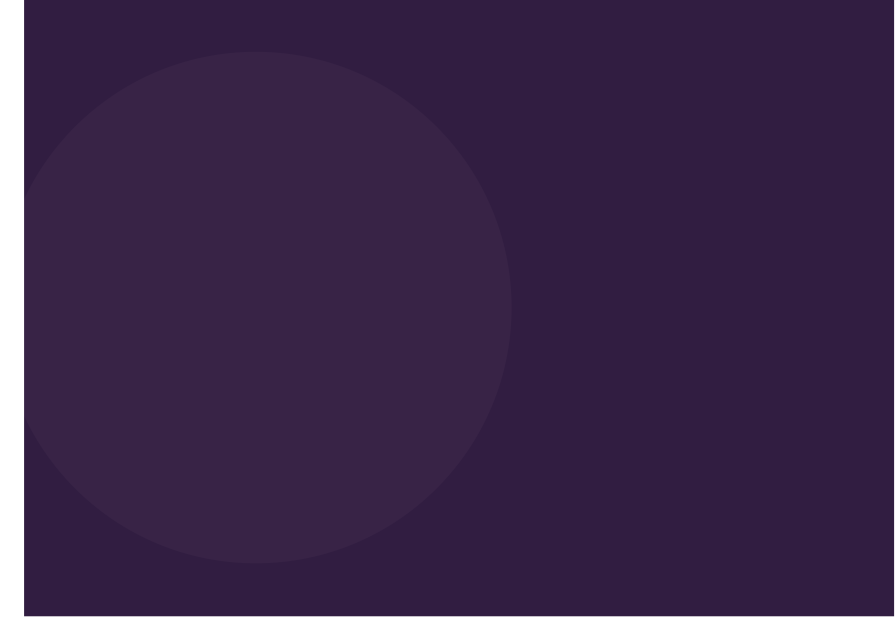 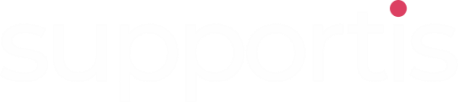 An introduction to Dream Doors
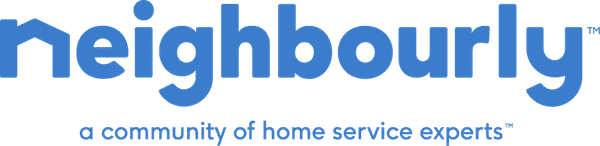 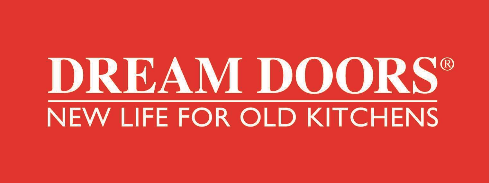 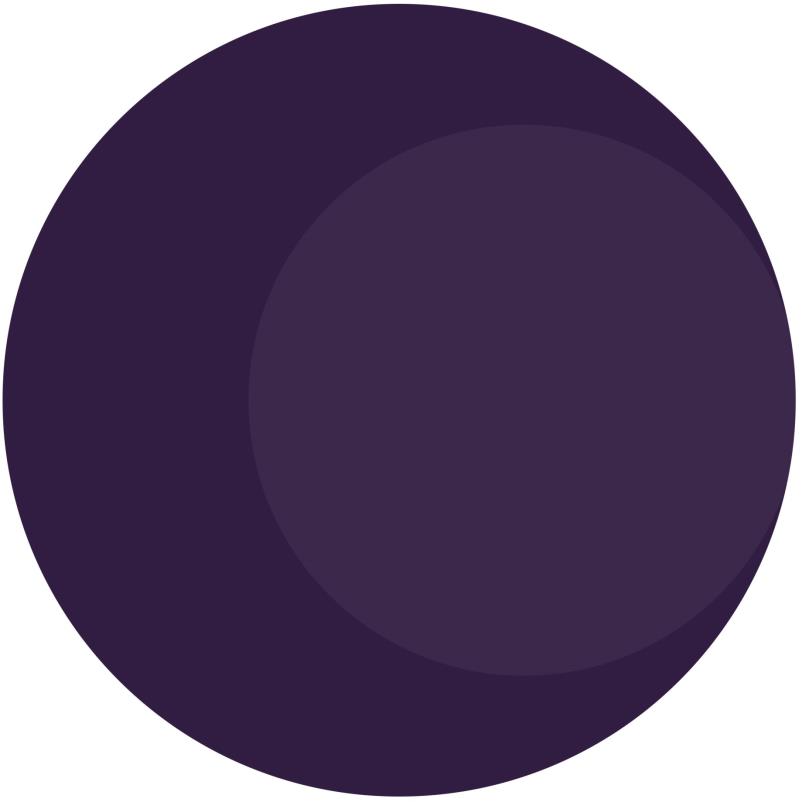 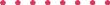 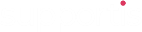 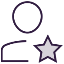 Comprehensive HR and Health and Safety 
advice and support


An extension of your team



Objective, professional and value adding



Unlimited support; truly fixed fee with clear pricing
Providing franchises at Dream Doors with personal, expert advice
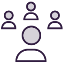 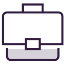 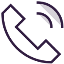 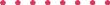 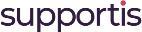 Our key services
Supportis services can be selected on an individual basis or dovetailed to create the complete business support package.
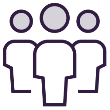 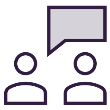 Health and Safety
HR and Employment Law
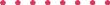 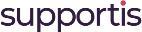 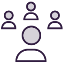 HR and Health and Safety – a nurturing partnership
We guide and advise you in managing your teams, create bespoke policies and help cultivate a harmonious and safe environment.
Provide you with unlimited 24/7 HR advice and employment law assistance at a fixed cost with no hidden extras
Provide you with Monday – Friday office hours health and safety, incidents and accidents assistance
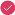 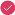 Create contracts and handbooks incorporating the latest legal obligations and best practice in simple, no nonsense language
Prepare tailored health and safety processes, policies, and a suite of documentation required by law which is updated for you annually
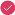 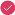 Provide you with support and help with general risk assessments, annual requirements for compliance, and a portal to store all your health and safety documentation, accidents and more
Provide you with a suite of HR processes and policies which are tailored to your business environment including absence, well being, performance management, disciplinary and many more
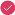 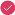 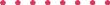 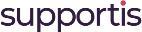 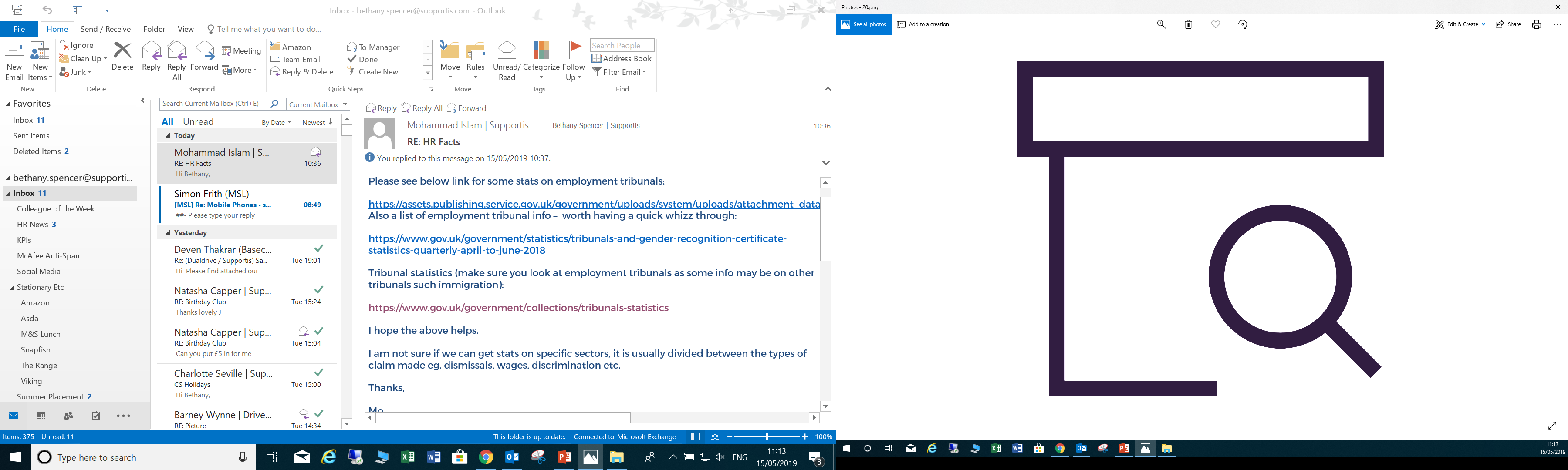 The Cost of Getting it Wrong - HR
Employment Tribunal fees have been abolished since July 2017 and employees are more likely now to bring in a Claim against their Employer if they have disputes.
The costs of Employment Tribunal claims can be substantial. In 2017/18, an average award of compensation was around £15,000, plus the costs of defending that sort of claim, which could be in the region of £8,000.
The highest sum awarded in an employment tribunal claim in the period 1 April 2017 to 31 March 2018 was £415,227 and was awarded in an unfair dismissal claim.
The highest award in a discrimination claim was £242,130 which was awarded for disability discrimination.
All Employment Tribunals are a public hearing, meaning anyone from the public can attend the hearing and therefore the reputation of the company would be at stake
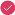 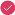 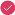 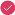 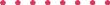 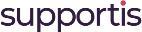 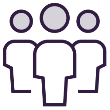 My Health and Safety Obligations
Every business that employs 5 or more including directors has a legal obligation to have a documented H&S management system.
If there is an accident or incident the first thing insurers ask for are copies of risk assessments and relating H&S documents to the incident. 
Each Business has to undertake tasks within set timescales (that reoccur) in order to maintain their H&S i.e. H&S policy requires as annual review, risk assessments require and annual review, fire alarms should be tested on a weekly basis etc.
Failure to comply can result in local authority fines – penalties could be in the £’000s
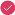 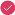 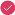 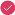 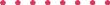 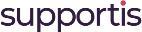 Why us?
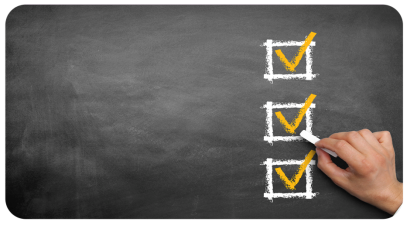 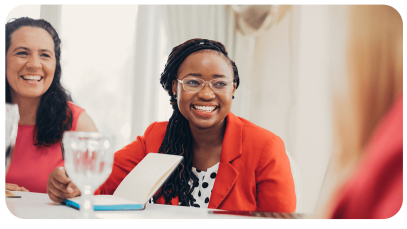 How we work with you
Our values
We’ll help you assess what needs updating or creating to make sure you’re compliant with HR regulations. Our team will identify any problems and give your business the Supportis view. Then we’ll create a customised plan for bringing your business up to speed, solving any immediate issues first then taking measures to ensure you are protected against potential risks.
Our core values are based on ‘TRUST’; Tailored, Responsibility, Understanding, Service, Team. Our promise to you is to ensure our dedicated team of HR, Employment Law and Health and Safety professionals work with each of our clients delivering a tailored, bespoke service which is aligned to business strategy, people agendas and overall goals.
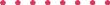 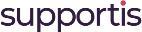 Why us?
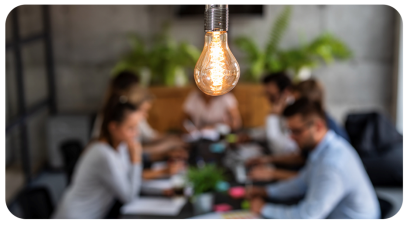 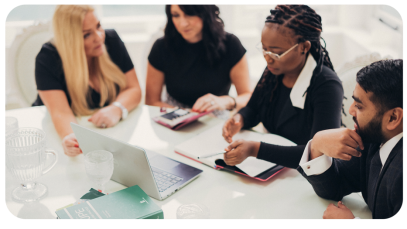 Our clients
Our culture
Many of our clients have franchise operations similar to Dream Doors.  
Due to their size, there is no dedicated in-house HR function or centralised Health and Safety function in their infrastructures.
We’re an established team with an engaging approach. Professional and engaged, we are a positive, supportive and multi-skilled team who are committed to providing whatever it takes to support our clients.
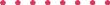 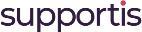 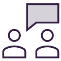 Neighbourly support
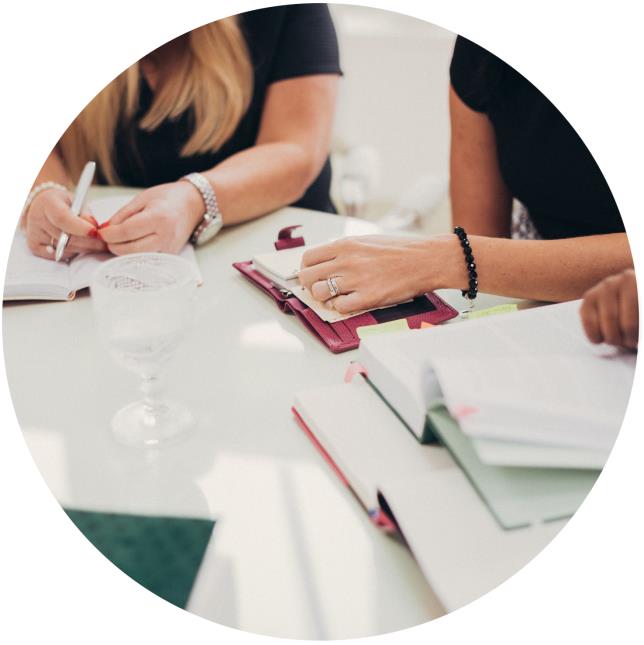 We have worked with Bright and Beautiful and Countrywide since 2017 and supported the teams with both HR Advice and Employment Law Services
We have supported both teams with many varied issues and provide detailed reports to support management in proactively managing reoccurring issues

We have negated many tribunals for both companies 

We have negated the need for hundreds of settlement agreements

We have added value to the bottom line of many franchisees – by providing proactive rather than reactive advice and guidance

We have supported both businesses from facing fines from changing laws – one of the most notable recent changes – the new rules around sickness pay
We recently presented at the Neighbourly conference in Manchester and provide on line training, additional support and help with centralised systems
Thank you!
www.supportis.com